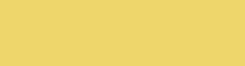 Substituting 
into 
expressions
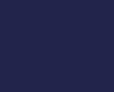 Day 1
Find the value of each expression when:
a = 4, b = 7 and c = 9
Day 1
Answers
1. 5b + c² = 116
2. ab + 14 = 42
3. 3a + a² = 28
4. ab + b + b² = 84
5. 20a - b² = 31
6. c² + b² = 130
7. 10b – a = 66
8. 6c + 4a + c = 79
Day 2
Use t = 10 to evaluate the expressions below.
Find which expression has:
 the highest value; 
 the highest value that is an odd number;
 a value that is a squared number; 
 a value that is a multiple of 25; 
 a value that when doubled, is 90 less than 20t.
Day 2
Answers
5² + t² = 125
(a value that is a multiple of 25)
2. 2t = 20

3. 20t – 119 = 81
(a squared number)
4. 5t + 7t = 120
5. t² + 2² + 25 = 129
(highest value that is an odd number)
6² + 3² + t = 55
(when doubled, is 90 less than 20t)
7. 10t + 30 = 130
(the highest value)
8. 20 – t = 10
Day 3
Find the value of each expression when:
 = -2 and y = 5
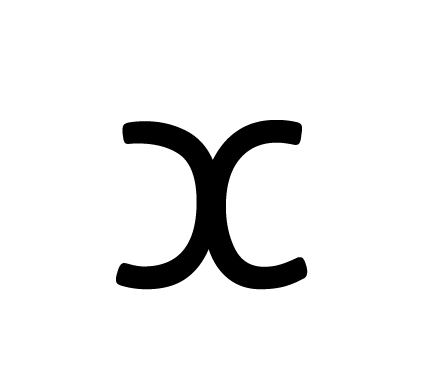 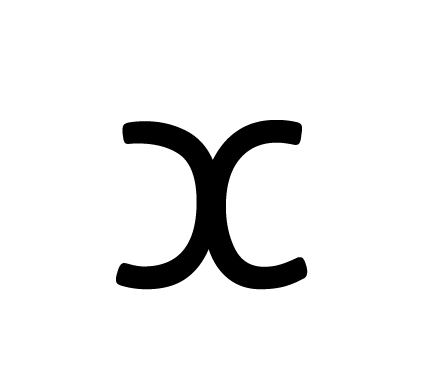 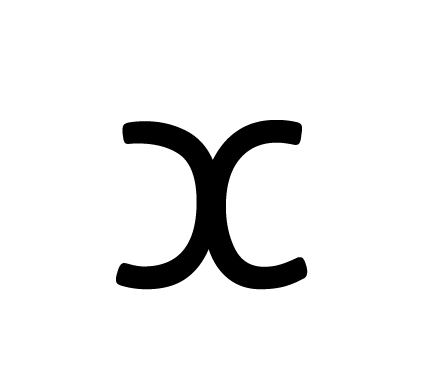 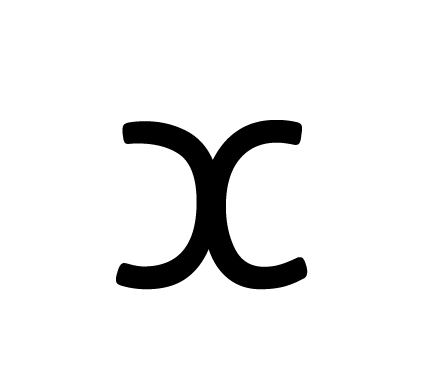 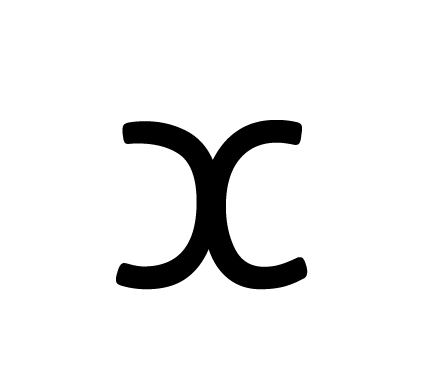 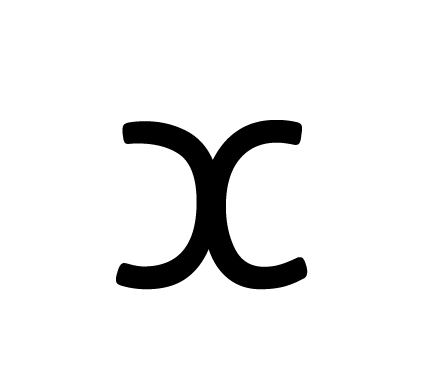 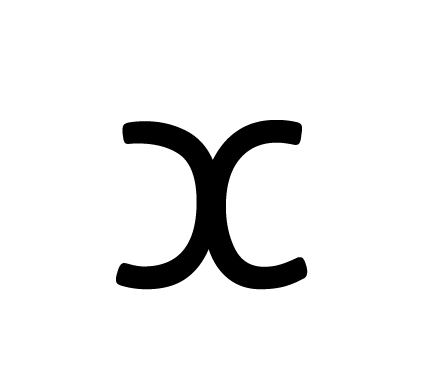 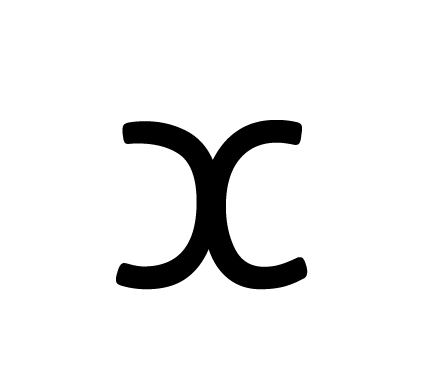 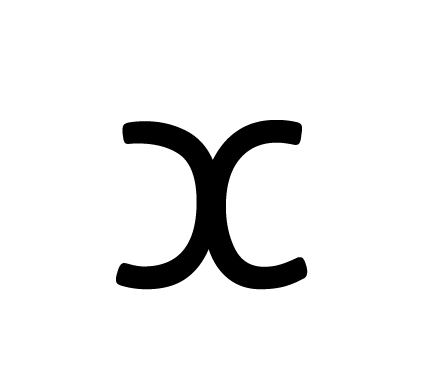 Day 3
Answers
= 8
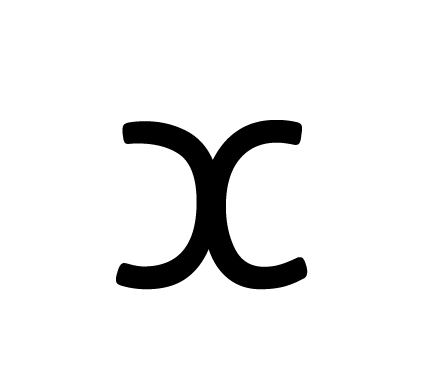 = 33
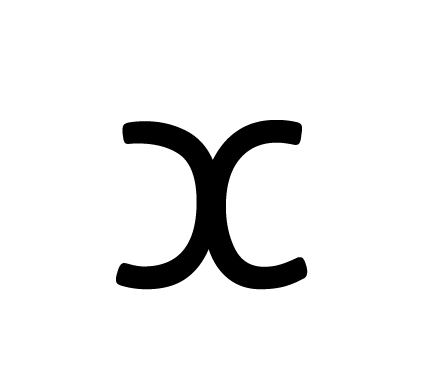 = 23
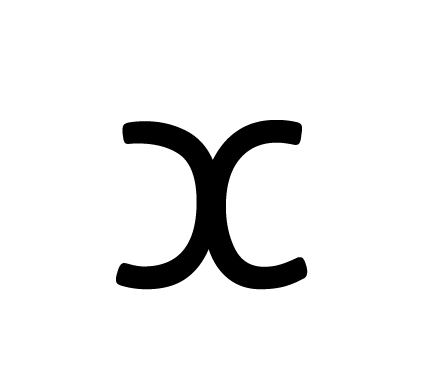 = 16
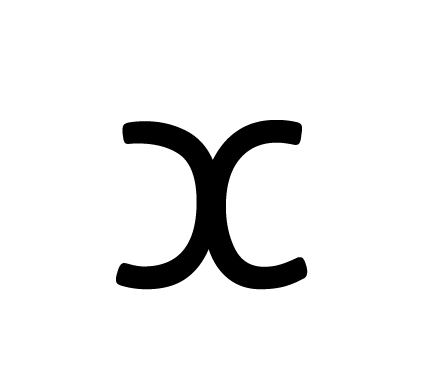 = 13
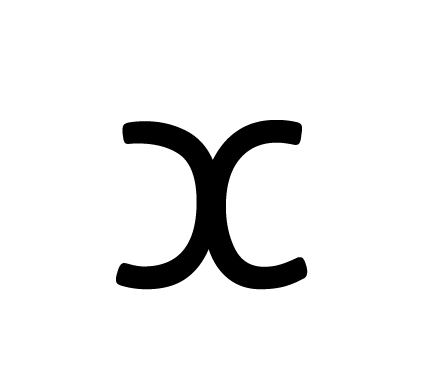 = 6
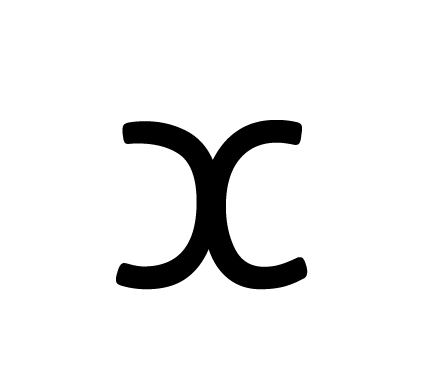 = 15
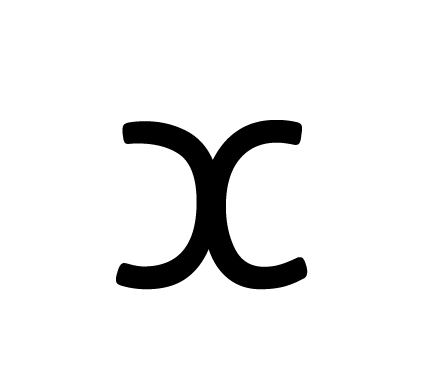 = 27
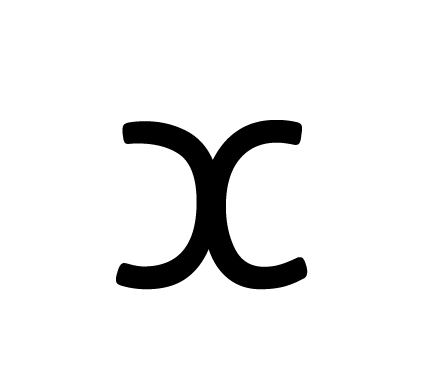 Day 4
Copy both columns of expressions and draw a line to show pairs that have the same value when:
 d = 5, f = 9 and h = -3
Day 4
Answers
= 32
= 67
= 67
= 24
= 32
= 6
= 30
= 6
= 24
= 30
Day 5
Answer the Questions Below:
The formula for the area of a triangle is: ½ (base x height) 

We use b and h to represent the base and the height. 

Area = ½ (b x h)

Find the area of the triangles with the dimensions below:
height
base
Day 5
Answer the Questions Below:
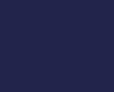